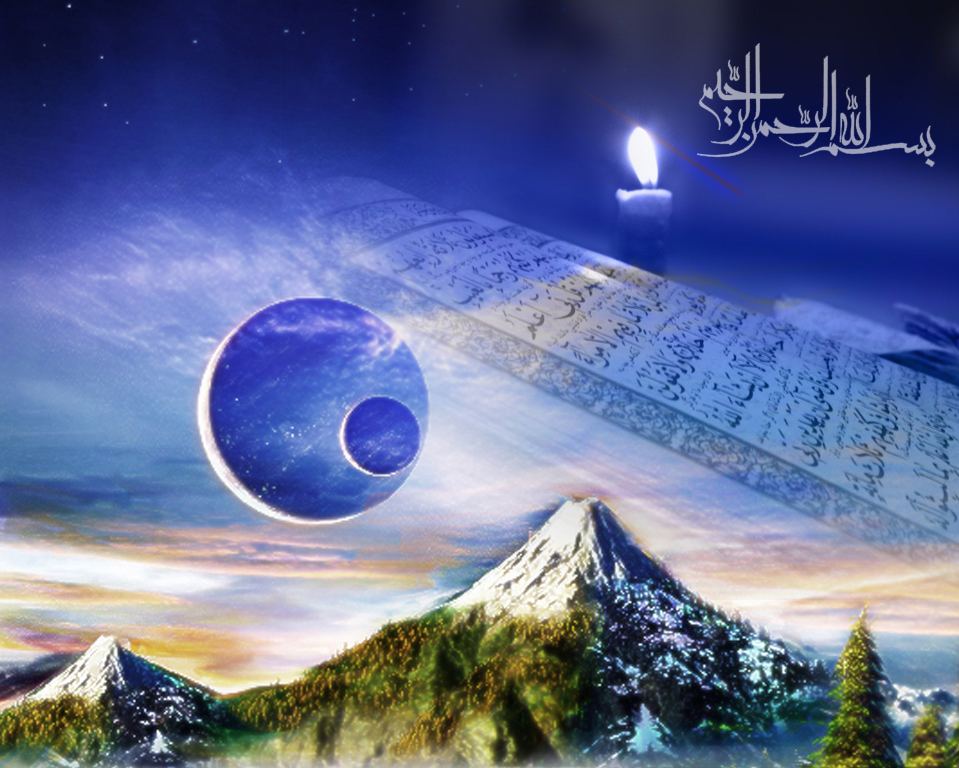 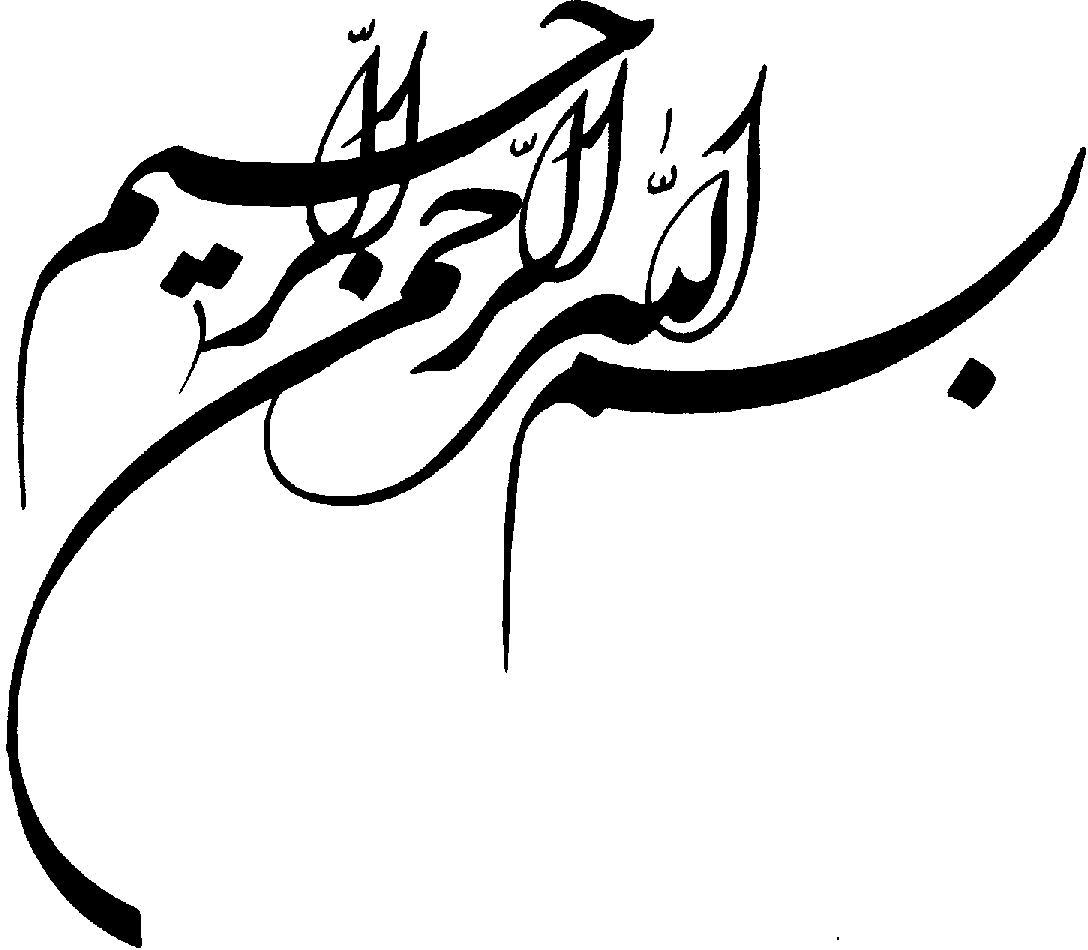 انتخاب موضوع، بيان مسئله، اهداف-دکتر آرش قنبريان
1
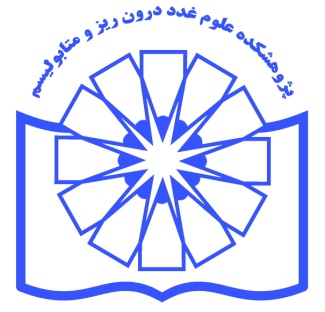 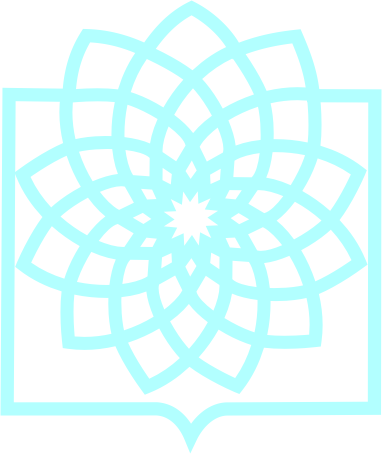 روش تحقيق در سيستم هاي بهداشتي
پژوهشکده علوم غدد درون ريز و متابوليسم
دانشگاه علوم پزشکي شهيد بهشتي
23 لغايت 31 شهريور 1394
نام کارگاه: کارگاه روش تحقيق در سيستم هاي بهداشتيموضوع درس: انتخاب موضوع، بيان مسئله، اهدافنام موسسه: پژوهشکده علوم غدد درون ريز و متابوليسم، د ع پ شهيد بهشتينام مدرس: دکتر آرش قنبريان   مدت جلسه: يک ساعت   تاريخ برگزاري:  دوشنبه 1394/06/23
هدف كلي درس: آشنايي با چگونکي انتخاب يک موضوع پژوهشي، نگارش مقدمه و بيان مسئله براي آن موضوع و تعيين اهداف براي آن طرح پژوهشي. اهداف جزئي: آشنايي با روش هاي مختلف پيدا کردن و جستجوي سوال پژوهشيآشنايي با راه هاي مختلف جستجو در متون علمي براي رويکرد به موضوع پژوهشي و يافتن نقايص و کمبود هاي دانش در پاسخگويي به سوالات و مشکلات دانش پزشکي و بهداشت و سلامت و برقراري يک استدلال و استنتاج منطقي براي توجيه ضرورت اجراي طرح پژوهشي حاضرآشنايي با شيوه هدف گذاري براي رسيدن به ره هاي حل مشکل و يا پاسخگويي به سوالات مطرح شده در طرح پژوهشي حاضر
انتخاب موضوع، بيان مسئله، اهداف-دکتر آرش قنبريان
3
کليات:
داشتن تجربيات خام براي درك حقيقت كافي نيست و مهم داشتن دركي صحيح و عميق از واقعيت (يافته‏ها) و نتيجه‌گيري منطقي از آنهاست.
تحقيق = به حقيقت رسيدن  و   محقق= کسي که دنبال حقيقت است
تفکر تحقيقي در مقابل تفکر تقليدي
در درك حقيقت منظر يا ديدگاه نيز بسيار با اهميت است. چون حقيقت چند وجهي است درك آن نيز ممكن است از وجوه مختلف امكان‌پذير باشد و هركس از نظر گاهي آن را استنباط نمايد. تصحيح نظرگاه و منظر، وگاه تغيير آن نيز مي‌تواند در درك عميق‌تر ما از حقايق مؤثر باشد.
انتخاب منظر مناسب براي آزمودن فرضيات علمي، حل مسائل يا پاسخ دادن به مجهولات و سؤالات پژوهشي اجتناب ناپذير است. 
تفكر عميق و دقيق (Search Versus Research) 
چون علوم موجود حاصل انديشه بشري است و اين انديشه خطاپذير است علم نيز پويا است.
انتخاب موضوع، بيان مسئله، اهداف-دکتر آرش قنبريان
4
عرضه را آورده بودندش هنود
گرد هم آورده بودش هر كسي
اندر آن تاريكي اش كف مي بسود
گفت همچون ناودان است اين نهاد
آن يكي دالش لقب داد اين الف
اختلاف از جمعشان بيرون شدي
فيل اندر خانه اي تاريك بود
از براي ديدنش مردم بسي
ديدنش با چشم چون ممكن نبود
آن يكي را كف به خرطوم اوفتاد
در نظر گه ديدشان شد مختلف
در كف هر يك اگر شمعي بدي
انتخاب موضوع، بيان مسئله، اهداف-دکتر آرش قنبريان
5
روش هاي کسب اطلاعات و دستيابي به حقايق«سرچشمه هاي دانش بشري»
وحي الهي
کسب تجربه
استناد به قول افراد با صلاحيت
 بهره گيري از منطق 
استدلال قياسي
استدلال استقرايي
روش علمي
انتخاب موضوع، بيان مسئله، اهداف-دکتر آرش قنبريان
6
انسان داراي سه قوه ذهنيه است (فرانسيس بيکن)
قوه حافظيه (آنچه مشاهده کرده و ميشناسد را حفظ مي کند) مانند علم تاريخ
 خيال (افکار تازه اي را به کمک خاطراتي که در نهاد اوست به وجود مي آورد) مانند شعر
 خرد (تصورات يا دانسته هايي را که درک کرده است نقد ميکند، در باره آنها به قضاوت مي نشيند، و در بين آنها نظم برقرار ميکند) مانند فلسفه
انتخاب موضوع، بيان مسئله، اهداف-دکتر آرش قنبريان
7
منظور از روش علمي تحقيق
مجموعه قواعد و رويه هايي که محقق براي جمع آوري حقايق و واقعيت ها دنبال مي کند تا سپس آن ها را تفسير، تبيين و اثبات نمايد.
انتخاب موضوع، بيان مسئله، اهداف-دکتر آرش قنبريان
7
تعاريف تحقيق
A systematic approach to answering burning questions, solving problems, and testing hypothesis.
Research has a French origin and means to investigate thoroughly and the investigation and experimentation aimed at the discovery the facts, revision of accepted theories or laws in the light of new facts or practical application of such new or revised theories or laws.
انتخاب موضوع، بيان مسئله، اهداف-دکتر آرش قنبريان
9
Characteristics of Research
Research is directed towards the solution of a problem.
Research is based upon observable experience or empirical evidence.
Research demands accurate observation and description.
Research involves gathering new data from primary sources or using existing data for a new purpose.
Research activities are characterized by carefully designed procedures.
Research requires expertise i.e., skill necessary to carryout investigation, search the related literature and to understand and analyze the data gathered.
Research is objective and logical – applying every possible test to validate the data collected and conclusions reached.
Research involves the seek for answers to unsolved problems.
Research requires bravery.
Research is characterized by patient and unhurried activity.
Research is carefully recorded and reported.
انتخاب موضوع، بيان مسئله، اهداف-دکتر آرش قنبريان
10
مفهوم تحقيق
تلاش براي شناخت ناشناخته ها

پيدا كردن، يافتن يا جستجوي حقيقت

جستجو و كاوش عميق و متمركز پيرامون يك موضوع خاص، به منظور كسب اطلاعات و حصول اطمينان از صحت اطلاعات‏

 فرآيندي برنامه ريزي شده، هوشيارانه، نظام مند و قابل اعتماد براي يافتن حقايق يا فهم عميق مسائل

جستجوي منظم، جمع آوري، تجزيه و تحليل و تفسير داده ها براي پاسخگويي به يک سؤال يا پيدا کردن راهي براي رفع مشکلات
انتخاب موضوع، بيان مسئله، اهداف-دکتر آرش قنبريان
8
ارضاء کنجکاوي
سؤال
راه حل
چرا تحقيق مي کنيم؟
کنجکاوي
تجربيات
مشکل
9
انتخاب موضوع، بيان مسئله، اهداف-دکتر آرش قنبريان
چرا تحقيق مي كنيم؟
در جستجوي حقيقت هستيم.
 مي خواهيم نياز جامعه را برآورده كنيم.
به موضوع  خاصي براي تحقيق علاقمند هستيم. (دغدغه علمي)
شك علمي به يافته هاي علمي پيشين داريم.
Research has both a direct and indirect impact on society.
انتخاب موضوع، بيان مسئله، اهداف-دکتر آرش قنبريان
13
اهميت تحقيق
نيروي محرک توسعه پايدار در تمامي حوزه هاي فرهنگي، اجتماعي، اقتصادي و...
عنصر نجات دهنده انسان و عامل بلوغ و دست يافتن وي به زندگي آرماني
زاييده فطرت پرسشگر انسان و نهادينه در ذات او
مانع اتلاف منابع و امکانات از طريق تصميم گيري و عمل بر مبناي دقت و سرعت بالا
مولد علم و باعث رشد شتابان علم
اساس قدرت 
موجب تقويت روحيه کار گروهي و همکاري با مشاوران
مشوق جستجوي حقيقت و مانع تعصب و مطلق گرايي
انتخاب موضوع، بيان مسئله، اهداف-دکتر آرش قنبريان
11
ضرورت انجام تحقيق
از ديدگاه فردي و اجتماعي: 
«تحقيق مايه رشد، تکامل و بلوغ انسان و پيشرفت جامعه است» 

از ديدگاه علمي:
 «تحقيق مايه حيات علم است»
انتخاب موضوع، بيان مسئله، اهداف-دکتر آرش قنبريان
12
کاربردهاي تحقيق
حل مسئله خاص
پيشگيري از حوادث و اتفاقات
کاهش هزينه ها (سازمان ها و جامعه)
ارزش باليني و درماني
توسعه دانش و علم
کاربرد آموزشي
انتخاب موضوع، بيان مسئله، اهداف-دکتر آرش قنبريان
13
انواع تحقيق
توصيفي/تحليلي
مشاهده اي/ تجربي
کمّي/ کيفي
بنيادي/کاربردي
انتخاب موضوع، بيان مسئله، اهداف-دکتر آرش قنبريان
14
Classification of Research:
Qualitative Versus Quantitative
Basic/Fundamental Versus Applied
Observational Versus Experimental
Descriptive Versus Analytical/Causal*
Type of Research Methods
 Ecological, Cross-sectional, Experimental, Case-control, Cohort)
انتخاب موضوع، بيان مسئله، اهداف-دکتر آرش قنبريان
18
خصوصيات تحقيق
نظام يافتگي
منطقي بودن
ساده سازي و تسهيل درك مشاهدات
قابليت باز سازي و تكرار پذيري
خلق سوالات و فرضيات جديد
انتخاب موضوع، بيان مسئله، اهداف-دکتر آرش قنبريان
19
CRITERIA OF A GOOD RESEARCH
Purpose clearly defined.
Research process detailed.
Research design thoroughly planned.
High ethical standards applied.
Limitations honestly revealed.
Adequate analysis for decision maker’s needs.
Findings presented clearly.
Conclusions justified.
Researcher’s experience reflected.
انتخاب موضوع، بيان مسئله، اهداف-دکتر آرش قنبريان
20
ويژگي هاي تحقيق در سيستم هاي بهداشتي
مشکل گرا و در نتيجه انتخابي و اولويت مدار
کاربردي و فوريت نياز به نتايج
همکاري متخصصين رشته هاي مختلف
مشارکتي
تأکيد روي طرح هاي نسبتاً ساده و کوتاه
توجه به اصل هزينه- اثربخشي
ارائه نتايج به شکل قابل استفاده براي مديران، تصميم گيرندگان و جامعه
ارزشيابي طرح بر مبناي ميزان تأثير گذاري آن بر بهبود سلامت جامعه
18
انتخاب موضوع، بيان مسئله، اهداف-دکتر آرش قنبريان
گام هاي فرآيند تحقيق علمي
ملاحظات اخلاقي
محدوديت ها و مشکلات
جدول گانت اجرايي
رفرنس نويسي
بودجه بندي
تصويب طرح تحقيقاتي
اجراي طرح و جمع آوري داده ها
تجزيه و تحليل داده ها
تفسير نتايج
ارائه گزارش نهايي طرح
طرح سؤال براي پژوهش هاي آتي
انتخاب موضوع
بيان مسئله
مروري بر متون
اهداف، فرضيات و سؤالات
تعيين و تعريف متغيرها
تعيين نوع و روش مطالعه
جامعه پژوهش و حجم نمونه
روش نمونه گيري
ابزار گردآوري داده ها
پايايي و روايي ابزار گردآوري
انتخاب موضوع، بيان مسئله، اهداف-دکتر آرش قنبريان
19
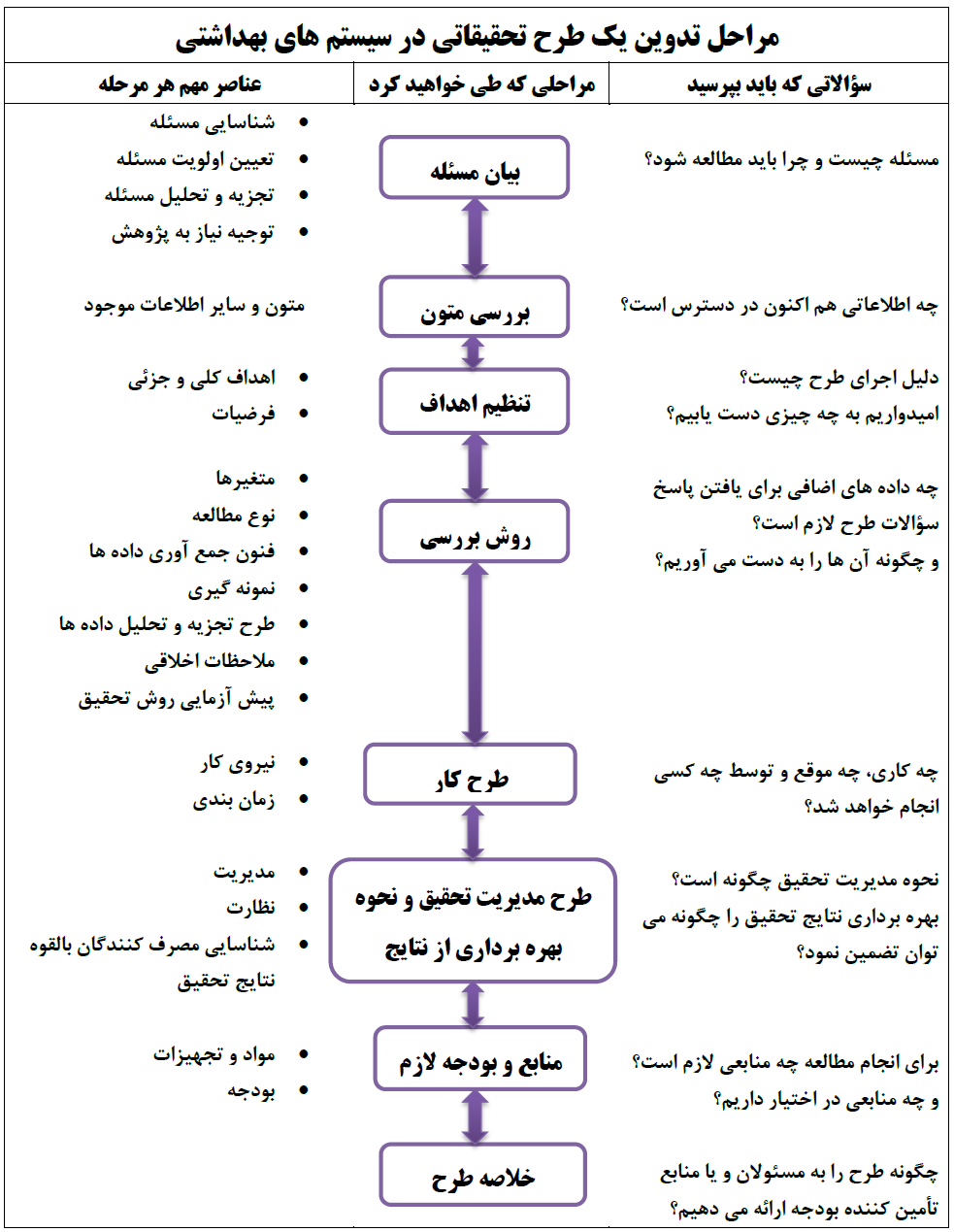 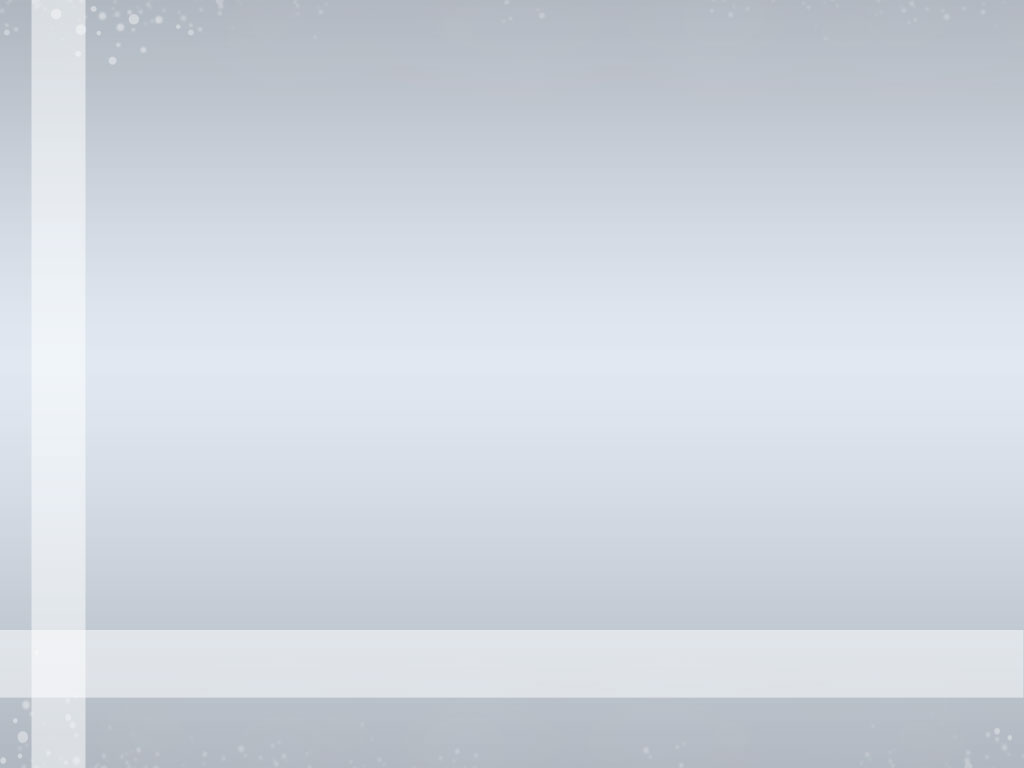 انتخاب موضوع، بيان مسئله، اهداف-دکتر آرش قنبريان
23
انتخاب موضوع
Topic selection
Area-Line- Topic
انتخاب موضوع، بيان مسئله، اهداف-دکتر آرش قنبريان
24
GENERAL QUESTION
The starting point of most new research is to formulate a general question about an area of research and begin the process of defining it.
This initial question can be very broad, as the later research, observation and narrowing down will hone it into a testable hypothesis.
The research stage, through a process of elimination, will narrow and focus the research area. This will take into account budgetary restrictions, time, available technology and practicality, leading to the proposal of a few realistic hypotheses.
انتخاب موضوع، بيان مسئله، اهداف-دکتر آرش قنبريان
25
انتخاب موضوع
تجارب شخصي / علائق شخصي
 مشورت با متخصصين
پايان نامه ها و گزارشات تحقيقاتي جديد (Unanswered questions)
 مقالات منتشر شده
تكرار تحقيقاتي كه تابع عوامل مكاني/ جغرافيايي/ فرهنگي و ... هستند (مانند مطالعات هنجاري)
تكرار مطالعاتي كه ضرورت انجام آنها توسط محقق احساس مي شود (به دلايل متدولوژيك و امثال اينها)
انتخاب موضوع، بيان مسئله، اهداف-دکتر آرش قنبريان
26
انتخاب موضوع
اهميت موضوع 
چرا اين موضوع براي بررسي مهم است؟
 جذاب بودن موضوع پژوهش، جديد بودن يا كاربردي بودن پژوهش.
انتخاب موضوع، بيان مسئله، اهداف-دکتر آرش قنبريان
27
موضوع تحقيق
عبارتست از يك جمله استفهامي كه رابطه موجود بين دو يا چند متغير را مورد بررسي قرار مي دهد و پاسخ اين پرسش چيزي است كه در تحقيق مورد جستجو است. 
اگر يك مسئله علمي باشد، همواره شامل دو يا چند متغير خواهد بود.
انتخاب موضوع، بيان مسئله، اهداف-دکتر آرش قنبريان
28
توصيه هايي براي به روز بودن موضوع تحقيق:
عضويت در انجمن هاي علمي/ مطالعه خبر نامه ها
حضور در جلسات سخنراني، نمايشگاه هاي علمي، كارگاه هاي تخصصي، و گفتگو با صاحبنظران
ارائه نتايج تحقيقات قبلي خود در مجامع علمي
 آشنايي با افراد مرتبط با موضوع مورد علاقه تحقيق خود و شناساندن خودتان به آنها
 حضور در جلسات دفاعيه پايان نامه ها و جلسات ارائه گزارش تحقيقاتي
مرور مجلات علمي جديد و شركت در ژورنال كلاب ها
مكاتبه با نويسندگان مقالات ذي ربط و كسب اطلاعات از آنان
توجه به اطلاعيه ها و اخبار علمي جديد
 مراجعه به فهرست اولويت هاي تحقيقاتي منتشر شده سازمان هاي مختلف
استفاده مناسب از اينترنت، Mailbase و مانند اينها
انتخاب موضوع، بيان مسئله، اهداف-دکتر آرش قنبريان
29
علاقة پژوهشگر
1
بديع بودن
2
پژوهش پذير بودن
3
شرايط انتخاب موضوع
اهميت و اولويت
4
توانايي پژوهشگر
5
منابع مادي
6
منابع اطلاعاتي
7
به صرفه بودن
8
انتخاب موضوع، بيان مسئله، اهداف-دکتر آرش قنبريان
30
ارزشيابي مسئله تحقيق
آيا مسئله تحقيق به روز (جديد) است ؟ 
 آيا مسئله تحقيق رابطه بين پديده ها را مورد بررسي قرار مي‌دهد؟ 
آيا مسئله تحقيق روشن و ‌صريح بيان شده است ؟ 
 آيا دامنه مسئله تحقيق محدود شده است ؟ 
 آيا براي تحقيق منابع مالي لازم در اختيار است ؟ 
 آيا امكانات پرسنلي، زماني، تجهيزاتي لازم براي تحقيق وجود دارد؟ 
 آيا محقق اساساً شهامت انجام تحقيق را دارد؟
31
انتخاب موضوع، بيان مسئله، اهداف-دکتر آرش قنبريان
آيا مسئله از اهميت و ارزش لازم براي مطالعه برخوردار است ؟ 
 آيا مسأله با علائق و تمايلات محقق همخواني دارد؟
 آيا انجام تحقيق با توجه به روشهاي علمي تحقيق امكانپذير است؟ 
آيا يافته‌هاي تحقيق نياز خاصي را برطرف مي‌كند؟ 
 آيا موضوع تحقيق مسائل اخلاقي و حيثيتي توليد نمي‌كند؟ 
 آيا اطلاعات لازم براي انجام تحقيق در دسترس هست يا مي‌توان توليد كرد؟ 
آيا روشها ، وسائل و ابزارهاي لازم با روايي)  (Validityو پايايي (Reliability)كافي در اختيار محقق هست؟
32
انتخاب موضوع، بيان مسئله، اهداف-دکتر آرش قنبريان
درجه بندي اولويت موضوعات تحقيقاتي Priority Setting
مناسبت داشتن (اولويت موضوع چيست؟)
 اجتناب از دوباره كاري
 قابليت اجرا (به لحاظ زمان، بودجه، نيروي انساني، امكانات و تجهيزات)
 مقبوليت جامعه/سياست گزاران (مورد توجه و حمايت مسئولين)
كاربرد داشتن
با صرفه بودن (Cost effectiveness)
متناسب با زمان بودن (فوريت نياز به داده ها در جامعه)
رعايت ملاحظات اخلاقي
انتخاب موضوع، بيان مسئله، اهداف-دکتر آرش قنبريان
33
درجه بندي اولويت موضوعات تحقيقاتي
انتخاب موضوع، بيان مسئله، اهداف-دکتر آرش قنبريان
34
ويژگي‌هاي موضوع تحقيق
بيان كننده يك رابطه بين دو يا چند متغير؛
صورت سوالي داشتن، به روشني و بدون ابهام ؛
قابل آزمون بودن، با متغيرهايي قابل اندازه گيري؛
 موضع اخلاقي يا آرماني نداشتن؛
محدود بودن و قابل سنجش دامنه و اثر؛
انتخاب موضوع، بيان مسئله، اهداف-دکتر آرش قنبريان
35
بيان مساله چيست؟
36
انتخاب موضوع، بيان مسئله، اهداف-دکتر آرش قنبريان
بيان مساله
بيان مساله بخشي از پروپوزال است كه ضمن آشنا نمودن خواننده با موضوع تحقيق در تبيين اهداف و روش پژوهش نقش مهمي دارد. 
 بيان مساله فلسفه وجودي موضوع تحقيق را تشريح مي نمايد.
انتخاب موضوع، بيان مسئله، اهداف-دکتر آرش قنبريان
37
بررسي متون
انتخاب موضوع، بيان مسئله، اهداف-دکتر آرش قنبريان
38
بررسي متون
وقت گيرترين فعاليت پژوهش 
مطالعه كليه مطالبي كه مستقيم و يا غير مستقيم با موضوع پژوهش در ارتباط است
اهداف:
تعريف و تحديد مسئله
قرار دان يافته هاي جديد در چارچوب تحقيقات قبلي
 اجتناب از دوباره كاري
انتخاب روش و ابزار اندازه گيري دقيق
انتخاب موضوع، بيان مسئله، اهداف-دکتر آرش قنبريان
39
دلايل اهميت بررسي متون
1- از دوباره کاري جلوگيري مي کند .
2- وسعت مساله را به ما مي شناسد.
3- جنبه هاي مختلف مساله را به ما نشان مي دهد 
.4- مارا با کارهايي که ديگران انجام داده اند ،آشنا مي نمايد .
5- مشکلات موجود در سر راه تحقيق را به ما نشان مي دهد .
6- زمينه آشنايي با انواع مختلف روش کار که امکان استفاده از آنها در مطالعه ما وجود دارد را فراهم مي کند . 
7-کمک به نوشتن بيان مسئله و توجيه افراد
8-نشان دادن به داوران که به اندازه کافي مطالعه داشته ايد.
9 -دلايلي براي ديگران تامين مي کند تا از پژوهشهاي پيشنهادي ما پشتيباني کنند .
انتخاب موضوع، بيان مسئله، اهداف-دکتر آرش قنبريان
40
منابع اطلاعاتي براي بررسي پيشينه پژوهش
مجلات الکترونيکي 
کتابهاي موجود 
پاياننامه هاي دكترا و كارشناسي ارشد داخل و خارجي 
فصلنامه ها و نشريات علمي 
 مقالات چاپ شده و ارائه شده در همايشهاي علمي 
نظرات افراد متخصص و صاحب نظران 
  منابع منتشر شده
انتخاب موضوع، بيان مسئله، اهداف-دکتر آرش قنبريان
41
چهار اشتباه مهم  در انتخاب مسئله
مساله اي را شتابزده و بدون تجزيه و تحليل تمام جنبه هاي مختلف آن انتخاب مي كنند.
بدون مطالعه منابع مربوط به موضوع تحقيق اقدام به انتخاب مي كنند
قبل از انتخاب مسئله پژوهشي ، روش اجراي تحقيق را مشخص مي كنند.
به جاي آنكه ابعاد مساله را به طور دقيق طرح و اصطلاحات را به روشني تعريف كنند، توصيفي كلي از مساله ارائه مي دهند.
انتخاب موضوع، بيان مسئله، اهداف-دکتر آرش قنبريان
42
اهميت بيان مسئله
اولين بخش مهم يک طرح تحقيقاتي
مشخص کردن عنوان طرح از طريق باز نمودن جزييات آن
بيان سيستماتيک علت انجام تحقيق و انتظارات تحقيق
رساندن اهميت مساله به ديگران 
نظم دادن به فکر محقق و مشخص کردن چهارچوب کاري
انتخاب موضوع، بيان مسئله، اهداف-دکتر آرش قنبريان
43
فوايد نوشتن بيان مسئله
1- پايه تلاش محقق مي شود.
2- مسير کار محقق را مشخص مي نمايد .
3- اهداف پژوهشي را روشن مي سازد .
4-اهميت ،ضرورت و اولويت پژوهش را بيان مي کند .
5- سبب بهتر ارائه ارائه کردن طرح مي شود. 
6- درک و پذيرش طرح تحقيق از طرف مسئولين و تامين کنندگان بودجه را آسان مي سازد.
7- شيوع و در برگيرندگي مساله و نياز به کوشش براي حل آن را روشن مي نمايد .
انتخاب موضوع، بيان مسئله، اهداف-دکتر آرش قنبريان
44
اجزاء بيان مسئله
اطلاعات زمينه اي 
توصيف دقيق مسئله  
 نحوه بروز يا وقوع 
  وسعت و شدت 
  عوامل دخيل در بروز مسأله 
  نحوه برخورد فعلي با مشكل 
  فوايد پژوهش 
  چه نتايجي از حل مشكل انتظار مي رود
انتخاب موضوع، بيان مسئله، اهداف-دکتر آرش قنبريان
45
اطلاعات زمينه اي
توضيح مختصر از خصوصيات مهم جغرافيايي، اجتماعي اقتصادي و فرهنگي منطقه 
اطلاعات و آمار مربوط به وضعيت بهداشتي و خدماتي مرتبط با موضوع 
مطمئن شويد اين اطلاعات به مشکل مورد بررسي مربوط است.
انتخاب موضوع، بيان مسئله، اهداف-دکتر آرش قنبريان
46
توضيح دقيق مسئله
ماهيت مشکل
ميزان و شدت مشکل و پيامدهاي آن
توزيع مشکل
 توضيح مختصري از درک موضوع توسط گروههاي مختلف جامعه ( تصميم گيرندگان، کارکنان بهداشتي، جمعيت)
انتخاب موضوع، بيان مسئله، اهداف-دکتر آرش قنبريان
47
در توصيف دقيق مسئله به سئوالات اساسي  زير توجه گردد
نحوه بروز مشكل / مسأله چگونه بوده است؟ و چه عوارض از خود بر جاي مي‌گذارد؟
وسعت مسأله و شدت آن چقدر است؟
چه عوامل مهمي ‌مي‌توانند در ايجاد مسأله نقش داشته باشند؟
چرا تلاش در جهت برطرف كردن آن مهم است؟
آيا در حال حاضر تلاشي برا رفع مشكل انجام مي‌شود؟ اگر چنين است چه كاستي‌هايي مشاهده مي‌شود؟
چه نتايجي از حل مشكل انتظار مي‌رود و چه فوايدي خواهد داشت؟
انتخاب موضوع، بيان مسئله، اهداف-دکتر آرش قنبريان
48
مهم:
بيان مسأله را بايد به صورتي بنويسيم كه مختصر و شامل نكات اصلي باشد.
از آوردن عبارات زايد و احساسي، خودداري كنيم
بيان مسأله بايد طوري باشد كه زمينه مشاركت ساير كاركنان را براي همكاري در رفع مشكل ايجاد كرده و توجه مديريت را براي حل مساله جلب كند تا امكانات منابع در اختيار ما بگذارد.
پس از نوشتن بيان مسأله، آن را چند بار مرور كنيم.
انتخاب موضوع، بيان مسئله، اهداف-دکتر آرش قنبريان
49
در بيان مسأله هميشه از دو چيز پرهيز كنيد
1-در تعريف مسأله از بيان علت فرعي بپرهيزيد 
چرا كه احتمال دارد تنها به يكي از علل بوجود آورنده آن توجه گردد و تمام اقدامات صرف برطرف كردن آن علت شود، حال آنكه ممكن است علت اصلي هم نباشد.
انتخاب موضوع، بيان مسئله، اهداف-دکتر آرش قنبريان
50
مثال يک بيان نا مناسب براي يک مسئله شايع:
کيفيت نامطلوب مواد اوليه خريداري شده باعث پايين بودن کيفيت غذاي بيمارستان شده است

در اين تعريف همانگونه که ملاحظه مي کنيد به يک علت فرعي در به وجود آمدن مسأله اشاره شده است
انتخاب موضوع، بيان مسئله، اهداف-دکتر آرش قنبريان
51
2-در تعريف مسئله، از اشاره كردن به  راه حل هاي فرضي بپرهيزيد 

چون قبل از تعيين علت هاي بوجود آورنده مسئله ارايه راه حل بيهوده خواهد بود و تيم را از يافتن تمام راه حل هاي موجود باز مي دارد.
انتخاب موضوع، بيان مسئله، اهداف-دکتر آرش قنبريان
52
مثال 2 تعريف بي نتيجه ديگر براي همان مسأله:
آشپزخانه بيمارستان نياز به تعويض پيمانکار دارد

اين تعريف نيز بيشتر تلاش دارد تا يك راه حل ارايه نمايد
انتخاب موضوع، بيان مسئله، اهداف-دکتر آرش قنبريان
53
اما تعريفي که ما براي بيان  اصولي و عملي مساله  به آن نياز داريم:
ميزان رضايتمندي بيماران از غذاي بيمارستان از .... به .... کاهش يافته است

در اين تعريف به صورت ساده و روشن از بيان هر علت يا راه حل فرضي خود داري شده است و با در نظر گرفتن آن به عنوان مبناي کار در مراحل بعدي تيم حل مسأله ميتواند تمام توان خود را در همان جهت بکار گيرد
انتخاب موضوع، بيان مسئله، اهداف-دکتر آرش قنبريان
54
چک ليست ارزيابي بيان مساله
انتخاب موضوع، بيان مسئله، اهداف-دکتر آرش قنبريان
55
شكل نگارش عنوان چگونه باشد؟
ژورناليستي نباشد.
 اختصارات را توضيح دهد.
 بهتر است كوتاه و حد اكثر 80 حرف باشد.
 در مطالعات توصيفي Who, Where, When  را مشخص كند.
از كلمات مناسب Appropriate استفاده شود. (مثال شيوع و بروز)
انتخاب موضوع، بيان مسئله، اهداف-دکتر آرش قنبريان
56
عنوان تحقيق
در هنگام نوشتن عنوان بايد خصوصياتي که براي يک عنوان خوب برشمرده مي شونددر نظر گرفت . اين موارد عبارتند از:
از کلمات کوتاه ، رسا ودر حد امکان از يک زبان استفاده شود
عبارت گويا باشد و گيج کننده نباشد.ازاختصارات که ممکن است مخفف عبارات مختلفي باشند پرهيز شود.
در تحقيقات توصيفي بيان مکان و زمان تحقيق در عنوان ضرورت دارد.
در عنوان دقيقا" آنچه محقق بدنبال تعيين آن است بيان شود.
سعي شود دامنه تحقيق محدود در نظر گرفته شود.
عنوان را غير سوالي مطرح نمائيد.
از کلمات مناسب ومطلوب استفاده شود. 
گاهي اوقات ذکر روش کار در عنوان بر اعتبار طرح مي افزايد.
انتخاب موضوع، بيان مسئله، اهداف-دکتر آرش قنبريان
57
ارتباط بين عنوان ،مرور متون و بيان مساله
عنوان
بررسي متون
بيان مساله
انتخاب موضوع، بيان مسئله، اهداف-دکتر آرش قنبريان
58
اهداف/ فرضيات/سوالات پژوهش
Objectives/Hypotheses/Research Questions
تنظيم اهداف:
پس از تصميم گيري در مورد انتخاب موضوع و دانستن اين كه چرا مي خواهيم اين تحقيق را انجام دهيم (بيان مسئله) نوبت به فرموليزه كردن اهداف تحقيق ميرسد و اين كه چه سوالاتي براي تحقيق بايد تنظيم شود كه يكي از قدم هاي اساسي در تحقيق است.
انتخاب موضوع، بيان مسئله، اهداف-دکتر آرش قنبريان
60
امروزه طرح يك سواال مناسب علمي بسيار دشوارتر از يافتن پاسخ يك سوال است. 
با طرح يك هدف يا سوال خوب در واقع نيمي از پاسخ سوال نيز مشخص مي شود. اما سوالي كه بد مطرح شود، پاسخ مناسبي هم براي آن پيدا نخواهد شد.
انتخاب موضوع، بيان مسئله، اهداف-دکتر آرش قنبريان
61
تنظيم اهداف در مطالعات توصيفي معمولا آسان تر از مطالعات تحليلي است.
در مطالعات توصيفي بيشتر به فراواني و توزيع متغير هاي وابسته در ارتباط با متغير هاي ديگر (مانند خصوصيات دموگرافيك و مانند اينها) پرداخته مي شود.
در مطالعات تحليلي بيشتر بر عليت  Causal relationship يا روابط عليتي توجه مي شود اما بايد توجه داشت كه رابطه x , y (cause- effect)  هميشه يك رابطه ساده نيست و ممكن است علت براي معلوم لازم-كافي-نه لازم و نه كافي و يا هم لازم و هم كافي باشد.
انتخاب موضوع، بيان مسئله، اهداف-دکتر آرش قنبريان
62
Definition of research objective:
The purpose of the research in measurable terms; the definition of what the research should achieve. 
Once the research questions and/or hypotheses have been stated, the research project objectives are derived from the problem definition. These objectives explain the purpose of the research in measurable terms and define standards of what the research should achieve.
انتخاب موضوع، بيان مسئله، اهداف-دکتر آرش قنبريان
63
اهدف Objectives
هدف كليGeneral objective : آنچه را كه مطالعه يا تحقيق بطور كلي به آن دست خواهد يافت در قالب هدف كلي بيان مي شود.
مثال: ارائه يک الگوي کاربردي براي ارزشيابي مداخلات انجام شده براي كاهش بروز ديابت در برنامه جامع کشوری پیشگیری از ديابت
هدف کلی معمولا همان عنوان تحقيق است
انتخاب موضوع، بيان مسئله، اهداف-دکتر آرش قنبريان
64
اهداف ويژهSpecific objectives :
اجزاي كوچكتر هدف كلي را كه از نظر منطقي به هم پيوستگي دارند را اهداف خاص يا ويژه مي گويند. در اهداف ويژه بطور سيستماتيك اجزاي گوناگون مسئله تحقيق بيان مي شوند. 
مثال:  1- تعيين  روشهايي که براي ارزشيابي مداخلات در پيشگيري از دیابت2- مشخص کردن نقاط قوت و ضعف روشهاي ارزشيابي اين گونه مداخلات .3-تعيين روش ارزشيابي مناسب تر  براي کشور مان. 4-تعيين کفايت يا عدم کفايت  اطلاعات موجود در زمينه
انتخاب موضوع، بيان مسئله، اهداف-دکتر آرش قنبريان
65
اهداف كاربرديApplied Objectives:
در مطالعات كاربردي بايد آن چه را كه در عمل از نتايج تحقيق قابل استفاده (كاربرد) است را در قالب اهداف كاربردي بيان كرد.
مثال:
1- دستيابي سياستگزاران و تصميم گيران برنامه کشوری پيشگيری از ديابت به  شيوه مناسب  ارزشيابي مداخلات انجام شده براي كاهش بروز ديابت در کشور .
2-تصميم گيري براي تداوم و يا توقف اينگونه مداخلات با توجه به نقاط ضعف و قوت .
3-  شناسايي کمبودهاي اطلاعاتي مربوط به سيستم ثبت اطلاعات حوادث در جوامع مورد نظر  و کمک به مسئولين براي ترميم اطلاعات مورد نياز.
انتخاب موضوع، بيان مسئله، اهداف-دکتر آرش قنبريان
66
سوال پژوهش
سوال پژوهش در هر مطالعه، هدف كليدي آن پژوهش است. اين سوال از يك نظريه غير حتمي كه پژوهشگر مايل به يافتن پاسخ آن ا‏ست نشأت مي‌گيرد. معمولا سوال اوليه ايجاد شده در ذهن محققين بقدري گسترده است كه دستيابي به آن يك باره امكان‌پذير نيست و معمولا به جزءهاي كوچكتر و ساده‌تر كه عملي و امكان‌پذير باشد تقسيم مي‌شود. به عنوان مثال ممكن است سوال اوليه به اين صورت باشد.
”آيا خانم‌هاي يائسه نياز به مصرف هورمون دارند؟“
اين سوال براي عملي شدن ممكن است به جزء‌هاي زير تقسيم گردد.
مصرف استروژن در خانم‌هاي يائسه تا چه اندازه شايع است؟
آيا مصرف استروژن پس از يائسگي خطر پيشرفت بيماري عروق كرونر (CHD) را كاهش مي‏دهد؟
آيا فوايد ديگري با استفاده از هورمون قابل تصور است؟
انتخاب موضوع، بيان مسئله، اهداف-دکتر آرش قنبريان
67
ويژگي‌هاي يك سوال پژوهش مناسب
هر سوال پژوهش بايد داراي 5 ويژگي زير باشد:
 قابل اجرا باشد. (Feasible)
 انجام آن براي محققين جذابيت داشته باشد.(Interesting)
 جديد باشد.(Novel)
 از لحاظ اخلاقي قابل پذيرش باشد.(Ethical)
 فوايد و كاربردهاي آن در مقايسه با هزينه‌ها، زمان و نيروي انساني مصرف شده به صرفه باشد. (Relevant)
انتخاب موضوع، بيان مسئله، اهداف-دکتر آرش قنبريان
68
نواقص و راه بهبود سوال پژوهش و طرح مطالعه
انتخاب موضوع، بيان مسئله، اهداف-دکتر آرش قنبريان
69
نواقص و راه بهبود سوال پژوهش و طرح مطالعه
انتخاب موضوع، بيان مسئله، اهداف-دکتر آرش قنبريان
70
فرضيه پژوهش HYPOTHESIS
يكي از اركان هر مطالعه، سوال پژوهش است. در اكثر مواقع لازم است سوال پژوهش به نسخه‌اي تكنيكي به نام فرضيه تبديل شود تا به وسيله آن بتوان مبناي آزمون‌هاي آماري متناسب با پژوهش را طرح‌ريزي كرد.
انتخاب موضوع، بيان مسئله، اهداف-دکتر آرش قنبريان
71
What is the research hypothesis؟
An unproven proposition or supposition that tentatively explains certain facts or phenomena; A proposition that is empirically testable. 
يك پيشنهاد يا پندار/گمان ثابت نشده كه بصورت تجربي يك حقيقت يا پديده آشكار را توضيح مي دهد. پيشنهادي كه عملا قابل آزمايش است.
انتخاب موضوع، بيان مسئله، اهداف-دکتر آرش قنبريان
72
فرضيه پژوهش
هايپوتزها، پندارها (فرض ها) يي هستند كه با جمع آوري حقايقي كه قبول يا رد مي شوند آزمايش مي شوند. وقتي كه نسبت به يك سوال تحقيق يا مسئله پژوهشي پندار توجيهي مشخصي داشته باشيد مي توان آن سوال را به شكل يك فرضيه تنظيم كرد.
يك فرضيه توضيح يا پيشگويي اين مسئله است كه چرا يك يا چند عامل عوامل ديگر را تحت تاثير قرار مي دهد. 
فرضيات نه تصورات غير واقعي هستند كه بزرگنمايي شده و براي گرفتن هزينه تحقيق يا تصويب طرح مطرح مي شوند و نه باورهاي شخصي غير قابل استناد به پژوهش
در مطالعات مقطعي معمولا نمي توان فرضيه مطرح كرد و آن را آزمود. تنظيم فرضيات بيشتر در مطالعات تحليلي قابل طرح هستند.
انتخاب موضوع، بيان مسئله، اهداف-دکتر آرش قنبريان
73
هر فرضيه خلاصه‌اي از اركان مطالعه، نمونه، طرح مطالعه، متغير پاسخ و متغير مستقل را در بر دارد. ارايه فرضيه در مطالعات توصيفي كه به بيان نحوه پخش ويژگي‌ها و صفات افراد تحت مطالعه در جامعه مي‌پردازد (نظير مطالعات تعيين شيوع) لازم نيست.  اما ساختن فرضيه در مطالعات تحليلي كه هدف مقايسه يافته‌ها در دو يا چند گروه متفاوت است (مانند مطالعات كارآزمايي باليني) الزامي است. به علت آنكه در اكثر مطالعات مشاهده‌اي (نظير مطالعات هم‌گروهي و مورد- شاهدي) هدف مقايسه گروه‌هاي مختلف با يكديگر است حداقل به ساخت يك فرضيه نياز داريم.
انتخاب موضوع، بيان مسئله، اهداف-دکتر آرش قنبريان
74
اگر هر كدام از عبارت‌هاي زير در سوال پژوهش وجود داشته باشد ”بزرگتر از“(greater than), ”كوچكتر از “(less than),”باعث مي‌شود“(causes), ”منجر مي‌شود“(lead to),”در مقايسه با“(compared with), ”شباهت بيشتري به “ (more likely than), ”وابسته با“ (associated with), ”مرتبط با“ (related to), ”مشــابه بــا“ (similar to) و يا ”همبسته با“ (correlated with), مطالعه، ديگر يك مطالعه توصيفي ساده نخواهد بود و بايد براي آن فرضيه تدوين شود.
انتخاب موضوع، بيان مسئله، اهداف-دکتر آرش قنبريان
75
ويژگي‌هاي فرضيه خوب
فرضيه ساده يا مركب: 
در فرضيه ساده يك متغير وابسته و يك متغير مستقل وجود دارد (شيوه زندگي كم تحرك با افزايش خطر وجود پروتيين در ادرار در بيماران ديابتي همراه است). 
 فرضيه مركب بيش از يك متغير مستقل (شيوه زندگي كم تحرك و مصرف الكل با افزايش خطر وجود پروتيين در ادرار در بيماران ديابتي وابسته است) يا متغير وابسته (مصرف الكل با افزايش خطر وجود پروتيين در ادرار و نوروپاتي در بيماران ديابتي وابسته است) وجود دارد. 
فرضيات مركبي نظير موارد بالا براي بررسي به وسيله يك آزمون آماري ساده مناسب نيستند و به سادگي قابل تفكيك به دو يا چند فرضيه ساده هستند.
با اين حال برخي اوقات از متغيرهاي مستقل يا وابسته مركب نيز استفاده مي‌شود (استعمال سيگار, قليان يا پيپ با افزايش خطر وجود پروتيين در ادرار در بيماران ديابتي وابسته است).
انتخاب موضوع، بيان مسئله، اهداف-دکتر آرش قنبريان
76
فرضيه مشخص يا مبهم: 
هر فرضيه مشخص هيچ نكته گنگ و دو پهلويي درباره موضوع، متغيرها و نوع آزمون آماري باقي نمي‌گذارد مثال:
(سابقه مصرف داروهاي ضد افسردگي‌تري‌سايكليك كه با مراجعه به پرونده دارويي بيماران به دست مي‌آيد، در بيماران بستري شده به علت سكته قلبي بستر شده در بيمارستان شريعتي در سال گذشته شايع‌تر از گروه كنترلي است كه شامل بيماران بستري شده در همين بيمارستان در طي اين دوره به علت پنوموني است).
انتخاب موضوع، بيان مسئله، اهداف-دکتر آرش قنبريان
77
فرضيه‌هاي آماري
براي انجام آزمون‌هاي آماري، فرضيه‌ها بايد به نحوي بيان شوند كه تفاوت‌هاي منتظره بين گروه‌هاي مختلف مطالعه قابل فرمول‌بندي باشد.
انتخاب موضوع، بيان مسئله، اهداف-دکتر آرش قنبريان
78
فرضيه صفر و فرضيه مقابل:Null & Alternative Hypothesis
فرضيه صفر بر اين مبنا تدوين مي‌شود كه هيچ ارتباطي بين متغير مستقل و متغير پاسخ در جامعه وجود ندارد (هيچ ارتباطي بين فراواني مصرف آب سالم و وجود زخم معده وجود ندارد). فرضيه صفر مبناي اساسي شكل‌گيري آزمون‌هاي آماري است. با فرض عدم وابستگي بين گروه‌هاي جامعه, آزمون‌هاي آماري احتمال وجود رابطه‌اي شانسي بين متغير پاسخ و مستقل را محاسبه مي‌كنند.
جمله‌اي كه وجود ارتباط بين متغيرهاي پاسخ و مستقل را بيان مي‌كند فرضيه مقابل است (بين فراواني مصرف آب سالم و بهداشتي و وجود زخم معده رابطه‌اي معكوس وجود دارد).
انتخاب موضوع، بيان مسئله، اهداف-دکتر آرش قنبريان
79
null hypothesis
A null hypothesis is a hypothesis which a researcher tries to disprove. Normally, the null hypothesis represents the current view/explanation of an aspect of the world that the researcher wants to challenge.
انتخاب موضوع، بيان مسئله، اهداف-دکتر آرش قنبريان
80
Examples of Null and Alternative Hypotheses:
H0: There is no relationship between a family’s income and expenditure on recreation.
HA: There is a definite relationship between  family’s income and expenditure on recreation.
انتخاب موضوع، بيان مسئله، اهداف-دکتر آرش قنبريان
81
قبول يا رد فرضيه صفر
گاهي تنها براساس شانس، نمونه انتخاب شده نماينده مناسبي از جامعه مطالعه نيست. در اين حالت نتايج حاصله از نمونه، واقعيت‌هاي موجود در جامعه را منعكس نمي‌كند و استنباط‌هاي صورت گرفته نادرست است. خطاي نوع اول, هنگامي رخ مي‌دهد كه محقق فرضيه صفر را رد مي‌كند (براساس نمونه در دست) اما در جامعه هدف، فرضيه صفر واقعاً درست است. خطاي نوع دوم هنگامي رخ مي‌دهد كه محقق فرضيه صفر را رد نمي‌كند (براساس نمونه در دست) در صورتي كه در جامعه هدف فرضيه صفر واقعاً درست نيست. در اين صورت با چهار حالت مواجه هستيم. 
بنابراين احتمال اين كه يك فرض صفر درست باشد را با P.Value نشان مي دهند. هرچه اين مقدار گوچكتر باشد فرض صفر غير قابل قبول تر مي شود و هر چه به صفر نزديك تر باشد احتمال رد كردن Reject فرض صفر بيشتر مي شود.
انتخاب موضوع، بيان مسئله، اهداف-دکتر آرش قنبريان
82
حالت‌هاي مختلف قضاوت‌هاي آماري و واقعيت‌هاي جامعه براي  قبول يا رد فرضيه صفر
انتخاب موضوع، بيان مسئله، اهداف-دکتر آرش قنبريان
83
مقدار احتمال
پس از جمع‌آوري و تحليل داده‌ها براي رد كردن فرضيه صفر به معيار استانداردي نياز داريم. 
اين معيار در تحليل‌هاي آماري مقدار احتمال خوانده مي‌شود. مقدار احتمال, عددي است بين صفر و يك كه مشخص مي‌كند اندازه اثري كه محقق در نظر گرفته يا هر اندازه اثري بزرگتر از اين مقدار چقدر احتمال دارد كه تصادفي پذيرفته شود. 
هنگامي كه فرضيه صفر رد مي‌شود و فرضيه مقابل آن (وجود ارتباط) پذيرفته مي‌شود كه مقدار احتمال عددي كمتر از (كه قبل از آزمون مقدار آن مشخص شده است مثلاً 0/05 يا 0/01) باشد. وقتي كه نتايج از لحاظ آماري معني‌دار نمي‌شود يعني وقتي كه مقدار احتمال بزرگ‌تر از مي‌شود تنها معني آن اين است كه نتايج مشاهده شده در نمونه از آنچه مي‌توانست تنها براساس تصادف (مقدار) اتفاق بيافتد ضعيف است.
انتخاب موضوع، بيان مسئله، اهداف-دکتر آرش قنبريان
84
وقتي كه P.Value زير نقطه بحراني (0/05) باشد نتيجه آزمون را از نظر آماري معني دار مي گوييم و اگر بالاتر از اين رقم باشد مي گوييم اين ارتباط معني دار نيست. به همين دليل آزمون هاي فرضيه را آزمون معني دار بودن (Significance test) هم مي گويند.
بين آزمون معني دار آماري با مفهوم معني دار بودن باليني يا پاراكلينيكي ممكن است اختلاف وجود داشته باشد. يعني يك فرض صفر ممكن است به لحاظ آماري رد شود ولي به لحاظ باليني رد نشود.
انتخاب موضوع، بيان مسئله، اهداف-دکتر آرش قنبريان
85
فرضيه‌هاي مقابل يك‌طرفه و دوطرفه:
در فرضيه يك‌طرفه جهت ارتباط (مستقيم يا معكوس) بين متغير پاسخ و مستقل مشخص مي‌‌شود. 
به عنوان مثال هنگامي كه بيان مي‌كنيم ”فراواني مصرف آب سالم و بهداشتي در اشخاصي كه مبتلا به زخم معده شده‌اند در مقايسه با افراد سالم كمتر است“ يك فرضيه يك‌طرفه كه در آن رابطه معكوسي عنوان شده، ساخته‌ايم. 
در فرضيه دوطرفه تنها مسأله وجود ارتباط (نه جهت آن) منظور مي‌شود. به عنوان مثال هنگامي كه بيان مي‌كنيم ”فراواني مصرف آب سالم و بهداشتي در اشخاص مبتلا به زخم معده در مقايسه با افراد سالم, متفاوت است“ يك فرضيه دوطرفه ساخته‌ايم.
فرضيه يك‌طرفه در شرايط خاصي نظير مواقعي كه ارتباط تنها از يك جهت مهم باشد يا از نظر بيولوژيكي معني‌دار باشد استفاده مي‌شود. 
براي مثال در ميزان اثربخشي يك داروي جديد در برابر دارونما امكان تاثير بيشتر داروي جديد از دارونما در بهبود بيماري همواره مطلب درستي نيست. اما موضوع حايز اهميت كارايي داروي جديد است. بنابراين فرضيه يك‌طرفه انتخاب مناسبي است.
انتخاب موضوع، بيان مسئله، اهداف-دکتر آرش قنبريان
86
فرضيه‌هاي مقابل يك‌طرفه و دوطرفه:
هنگامي كه براساس مطالعات قبلي مدارك و قرايني مبني بر تاييد رابطه در يك جهت وجود دارد (مانند بررسي ارتباط بين استعمال دخانيات و افزايش خطر سرطان مغز) نيز استفاده از فرضيه يك‌طرفه مناسب است. با اين حال پژوهشگران بايد به اين نكته توجه كنند كه بسياري از فرضياتي كه داراي پشتيبان‌هاي محكم بوده‌اند (نظير درمان با بتاكارتن در كاهش خطر ابتلا به سرطان ريه) قوياً در كارآزمايي‌هاي تصادفي رد شده‌اند. انتخاب فرضيه يك‌طرفه يا فرضيه دوطرفه در تعيين حجم نمونه نيز مهم هستند.
انتخاب موضوع، بيان مسئله، اهداف-دکتر آرش قنبريان
87
موفق باشيد
انتخاب موضوع، بيان مسئله، اهداف-دکتر آرش قنبريان
88